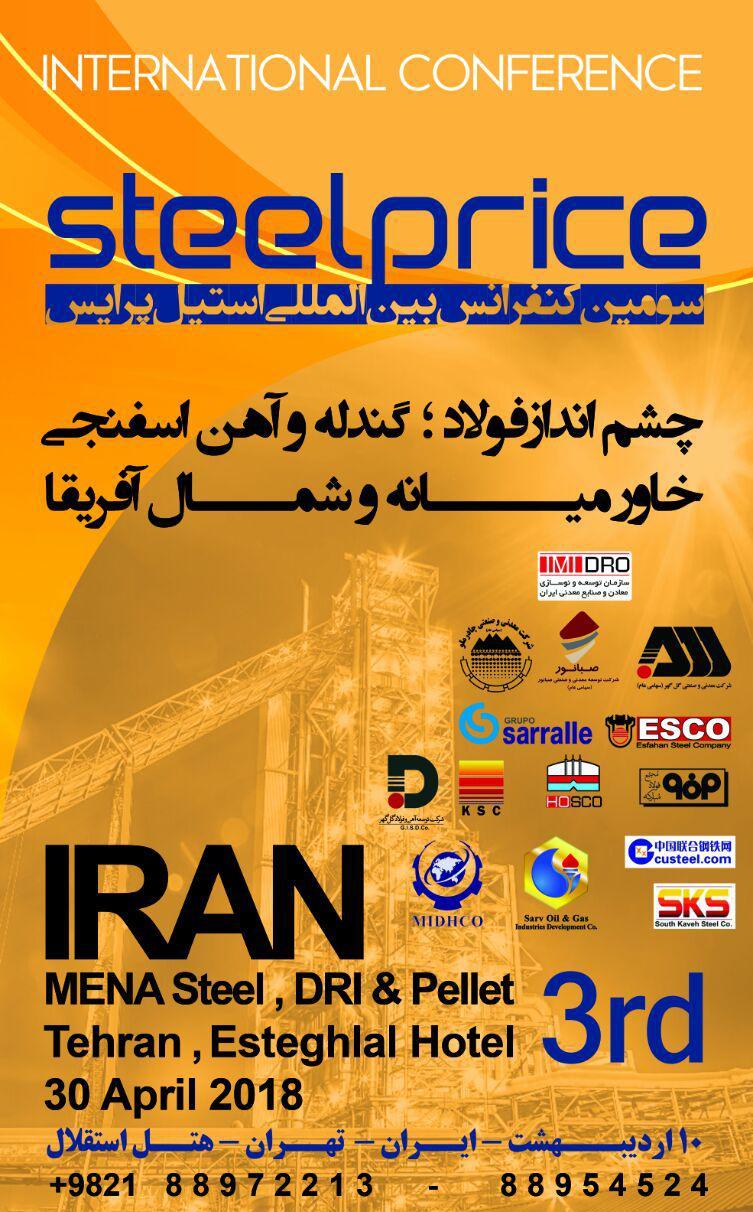 مدلهای  پیش بینی در بازار فولاد
بهمن تجلی زاده 
(معاونت فروش و بازاریابی شرکت فولاد خوزستان)
سومین کنفرانس بین المللی استیل پرایس
(چشم انداز فولاد، گندله و اهن اسفنجی خاورمیانه و شمال آفریقا)
10 اردیبهشت 1397
(30 April 2018)
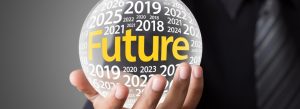 فهرست مطالب
چشم انداز بازارهای جهانی فولاد
چشم انداز و آمار بازار فولاد ایران
مدل های پیش بینی 
1-مدل همبستگی قیمت نفت خام - فولاد
2-مدل همبستگی قیمت مس – فولاد
3-مدل رگرسیون چند متغیره
4-مدل همبستگی شبکه عصبی مصنوعی
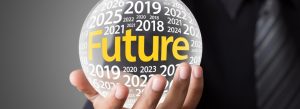 چشم انداز بازارهای جهانی فولاد
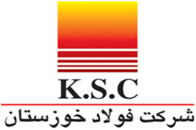 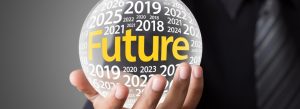 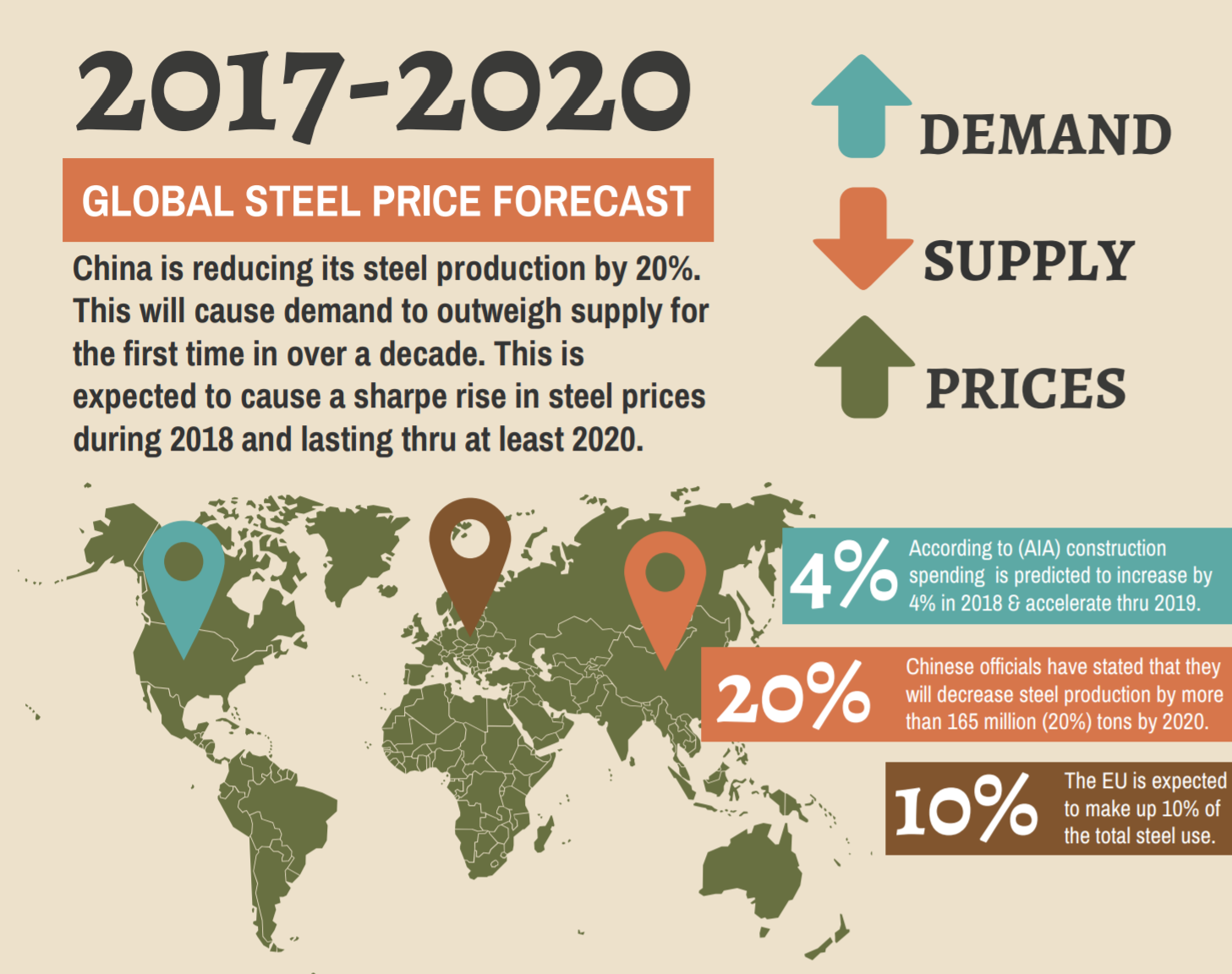 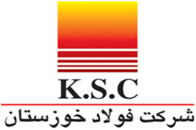 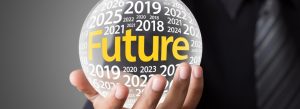 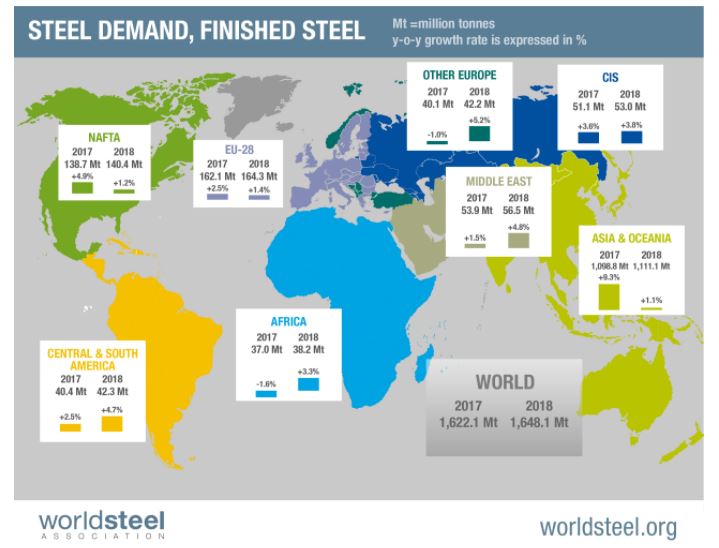 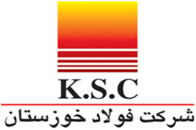 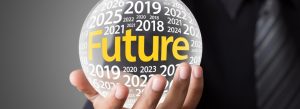 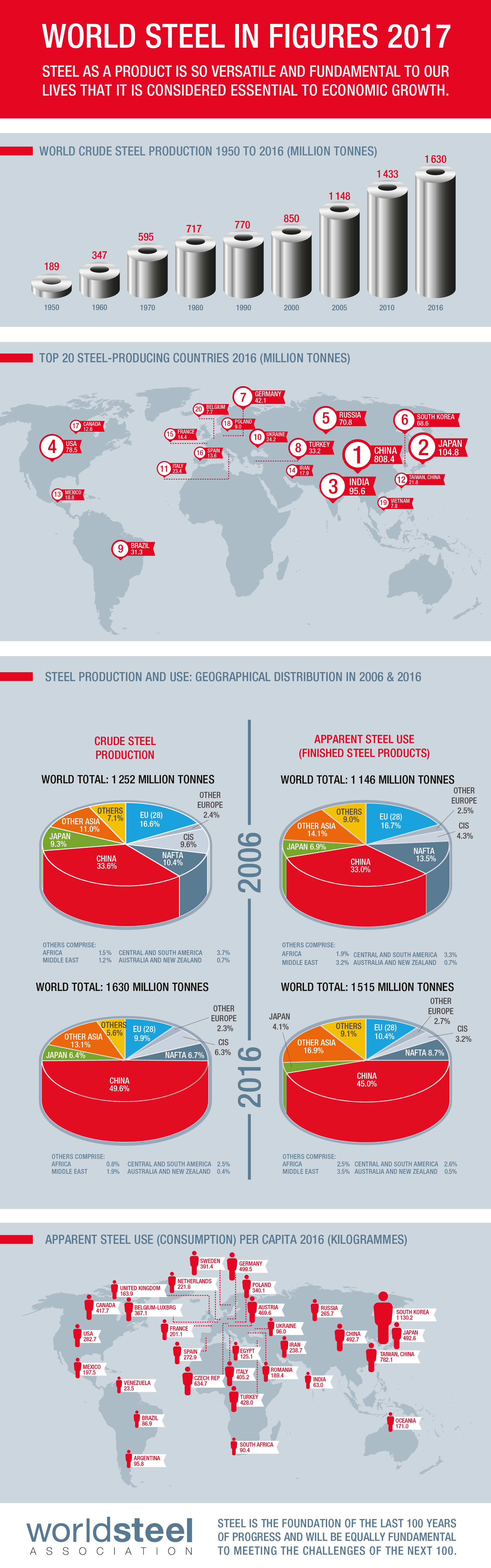 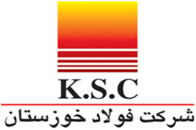 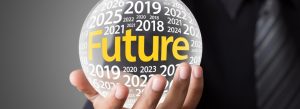 Global Steel supply and Demand
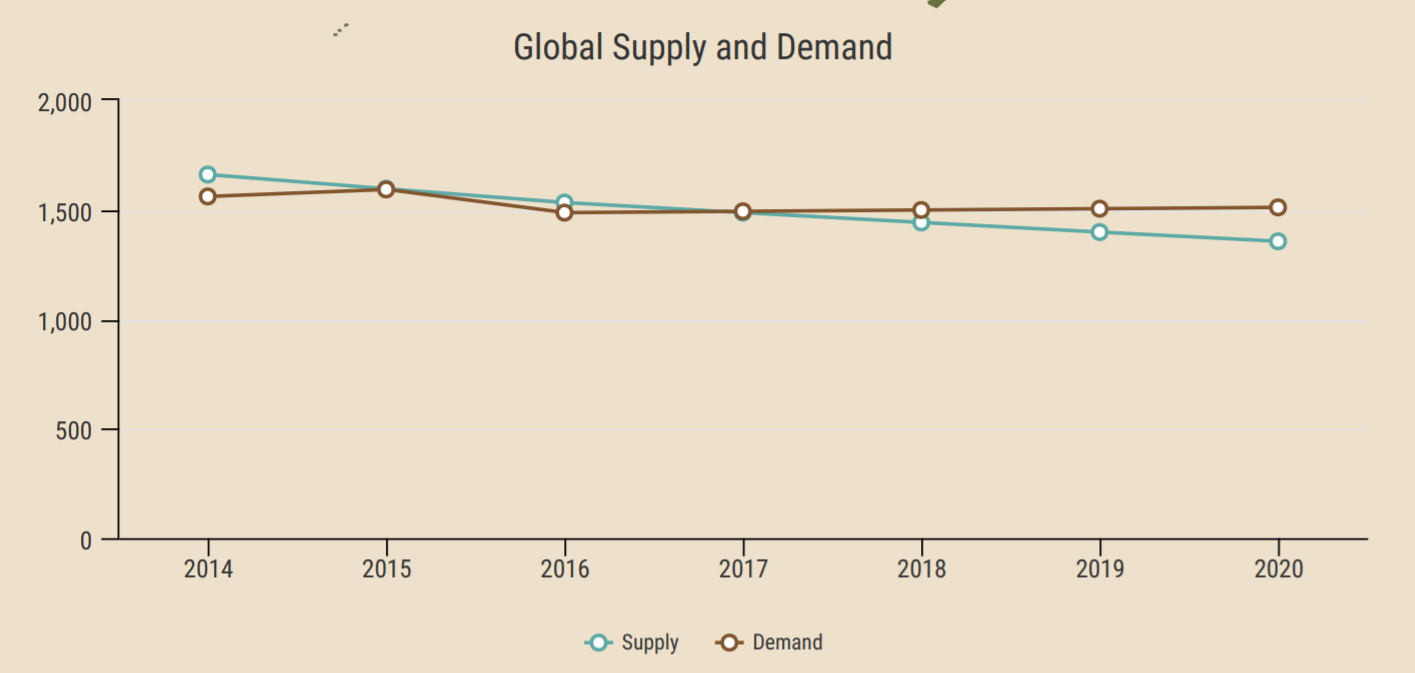 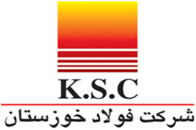 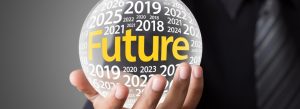 MAJOR IMPORTERS AND EXPORTERS OF STEEL 2016
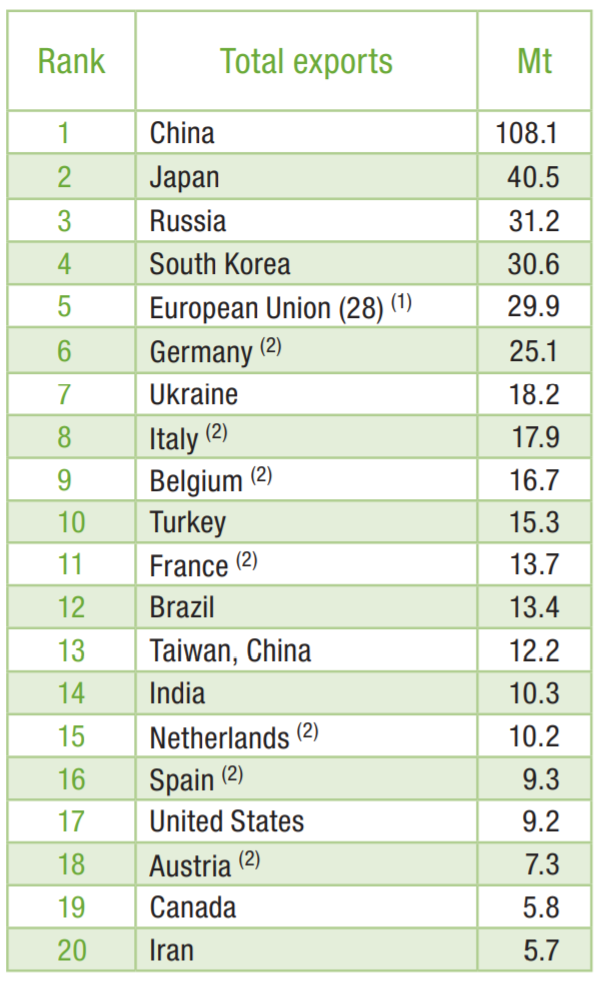 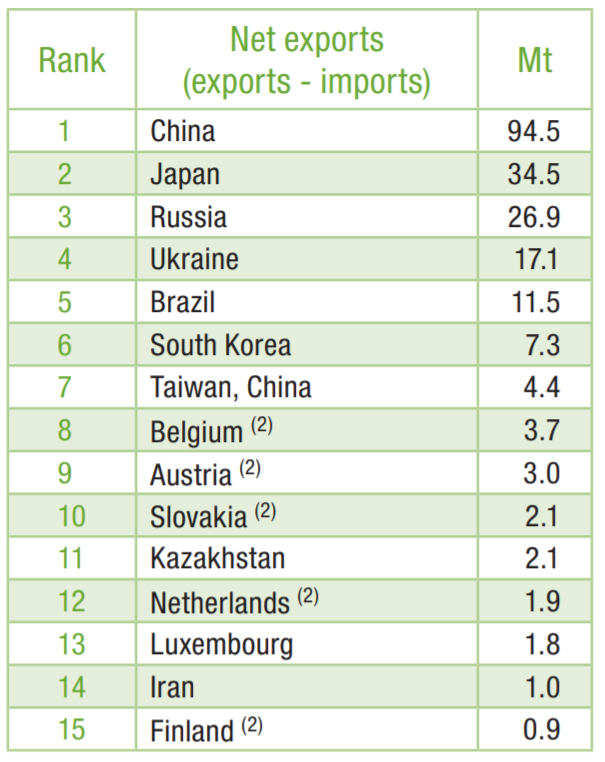 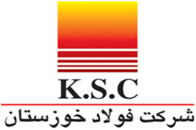 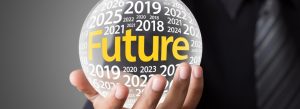 STEEL CAPACITY UTILIZATION CURVE
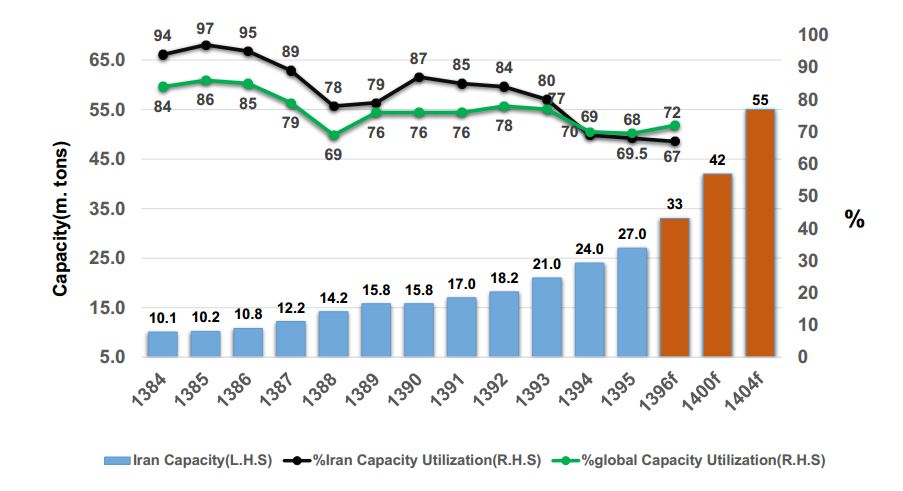 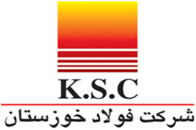 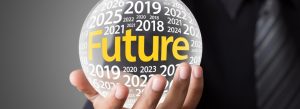 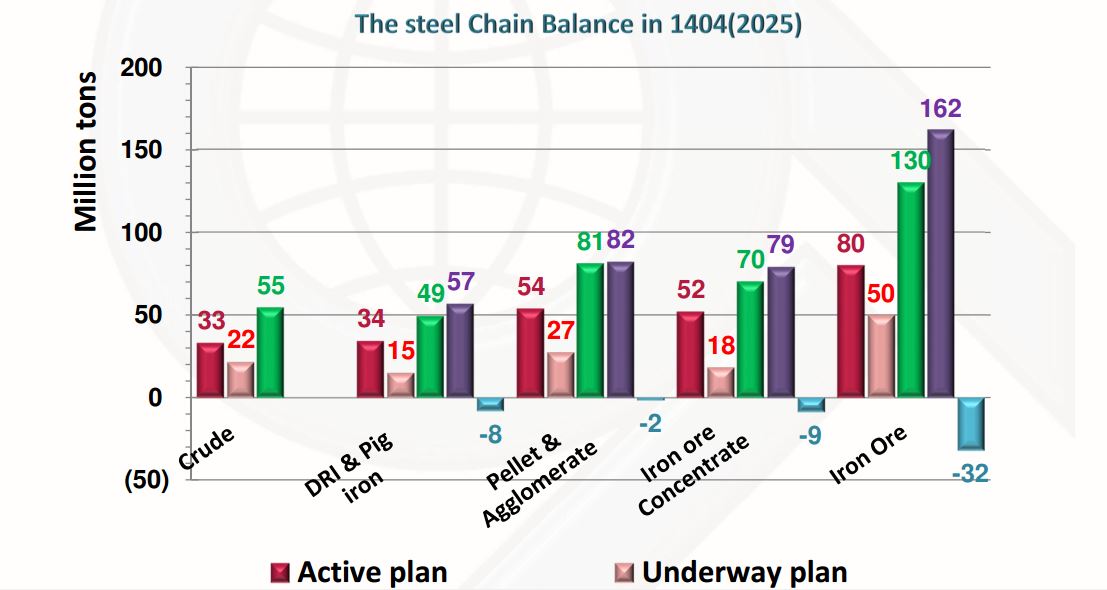 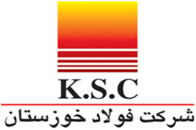 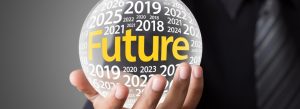 چشم انداز و آمار بازار فولاد ایران
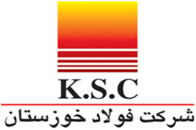 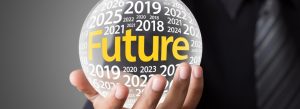 Iran Steel Industry World Ranking
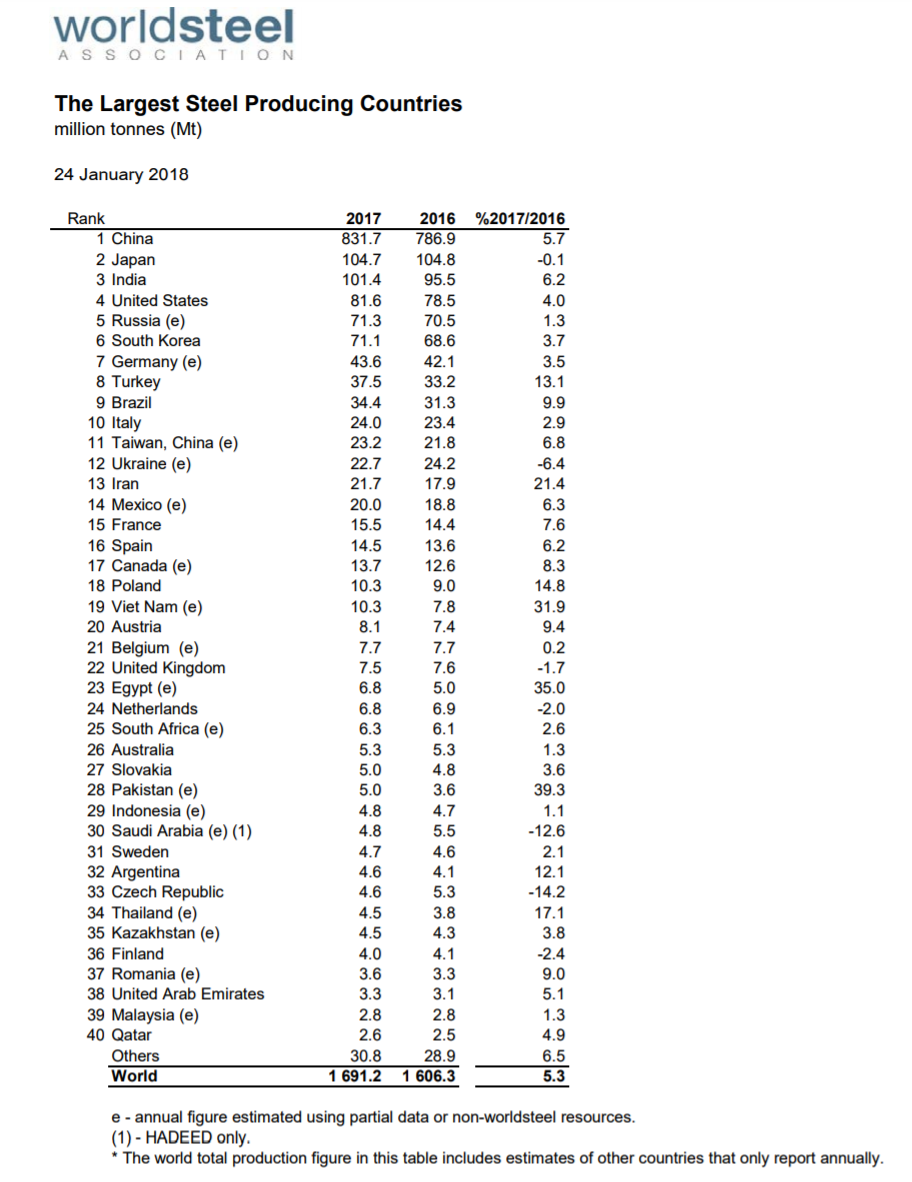 Iran steel production in 2017 : 21.7 million ton
Iran Rank : 13
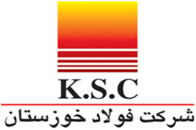 (Data in Million Tons)
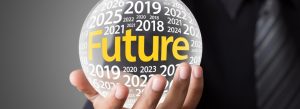 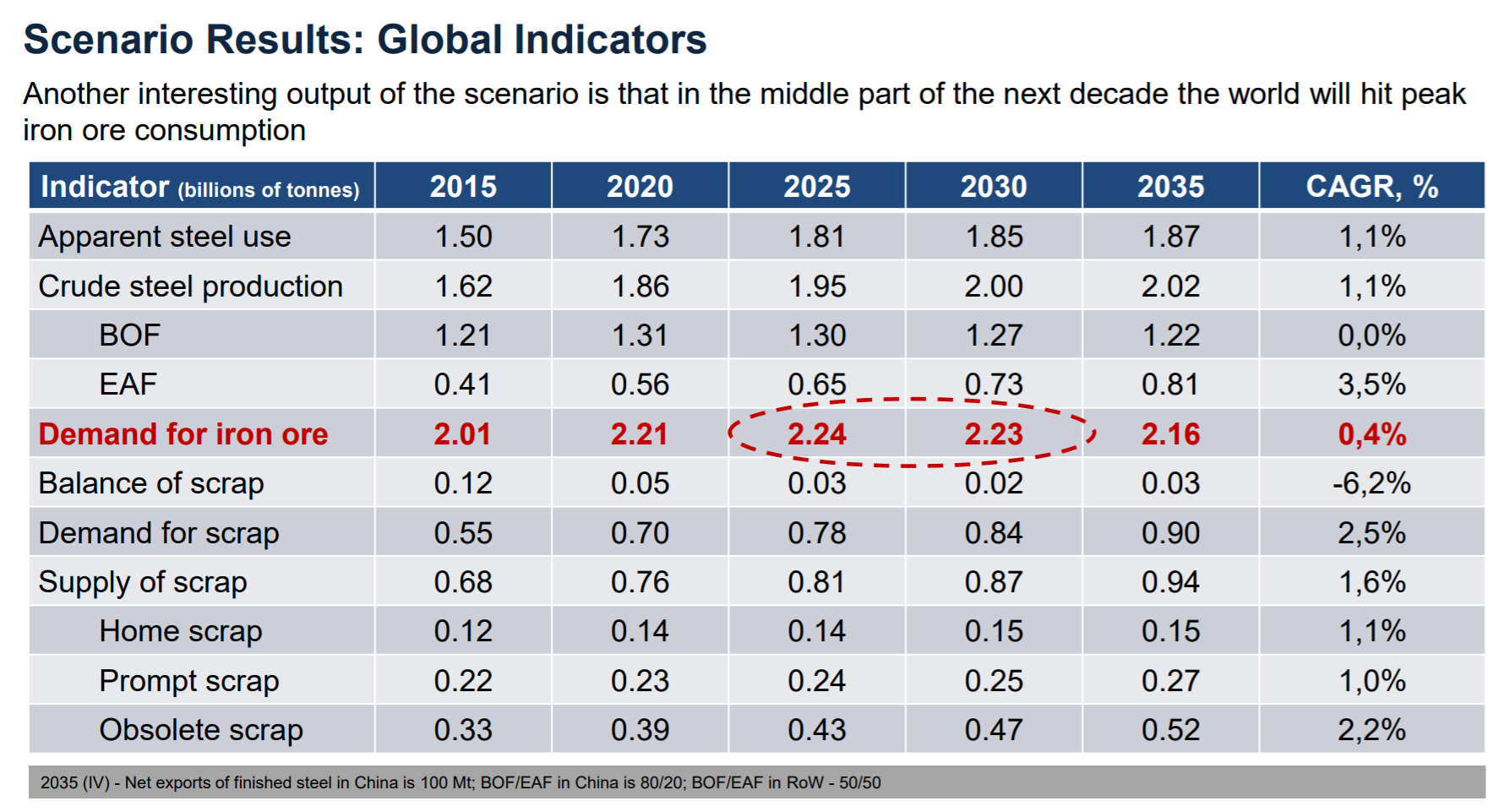 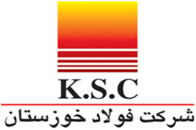 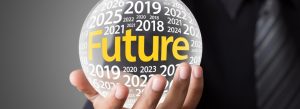 Iran Steel Capacities
Probable Projects up to 2020
Capacities in 2017
Capacity in million ton
Capacity in million ton
Iron ore concentrate
Sponge Iron
Slab
Pellet
Billets
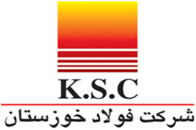 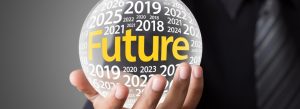 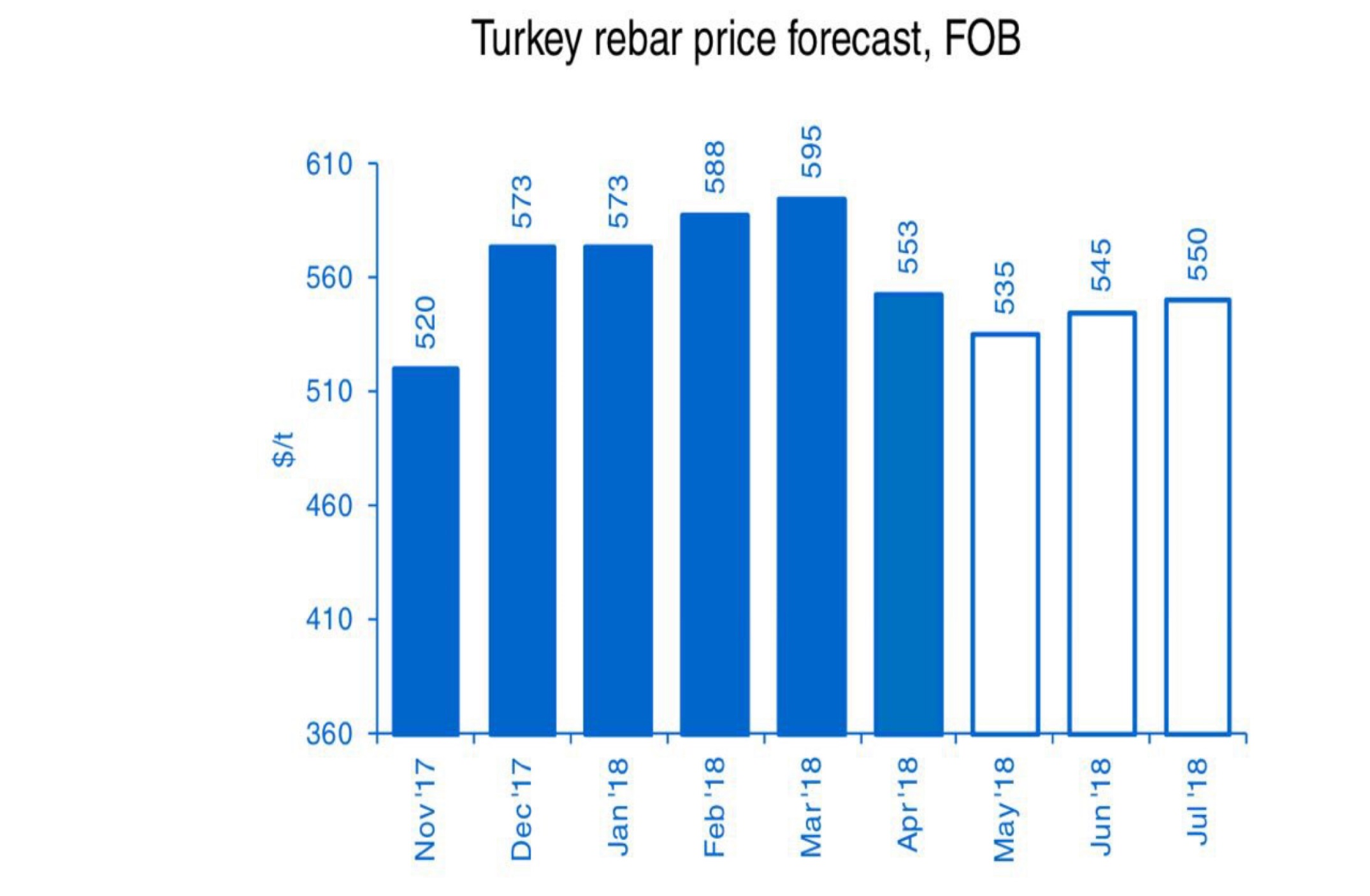 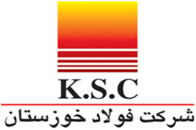 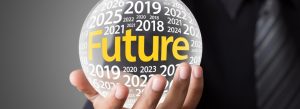 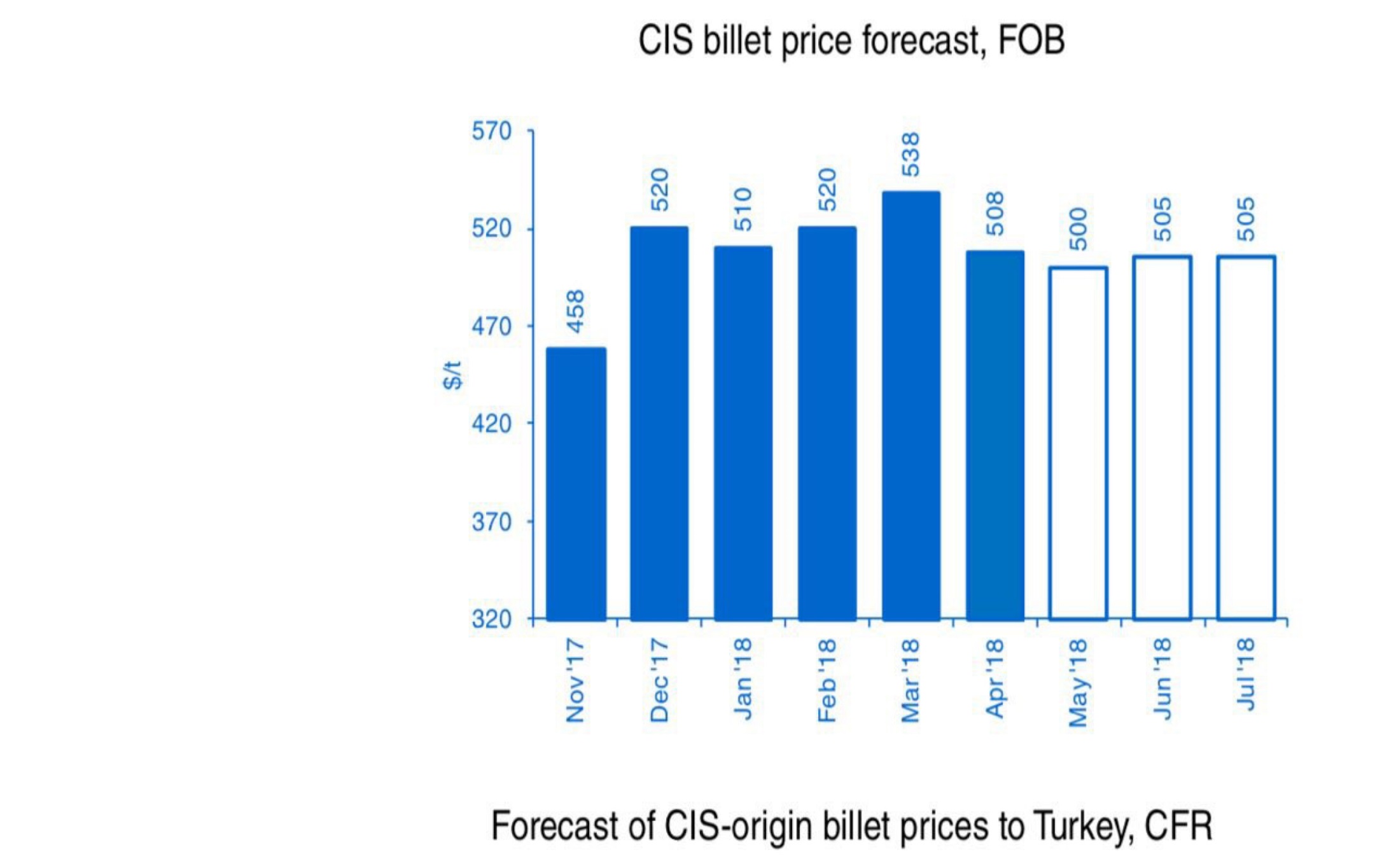 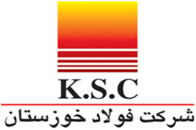 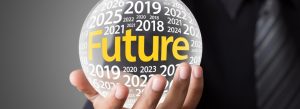 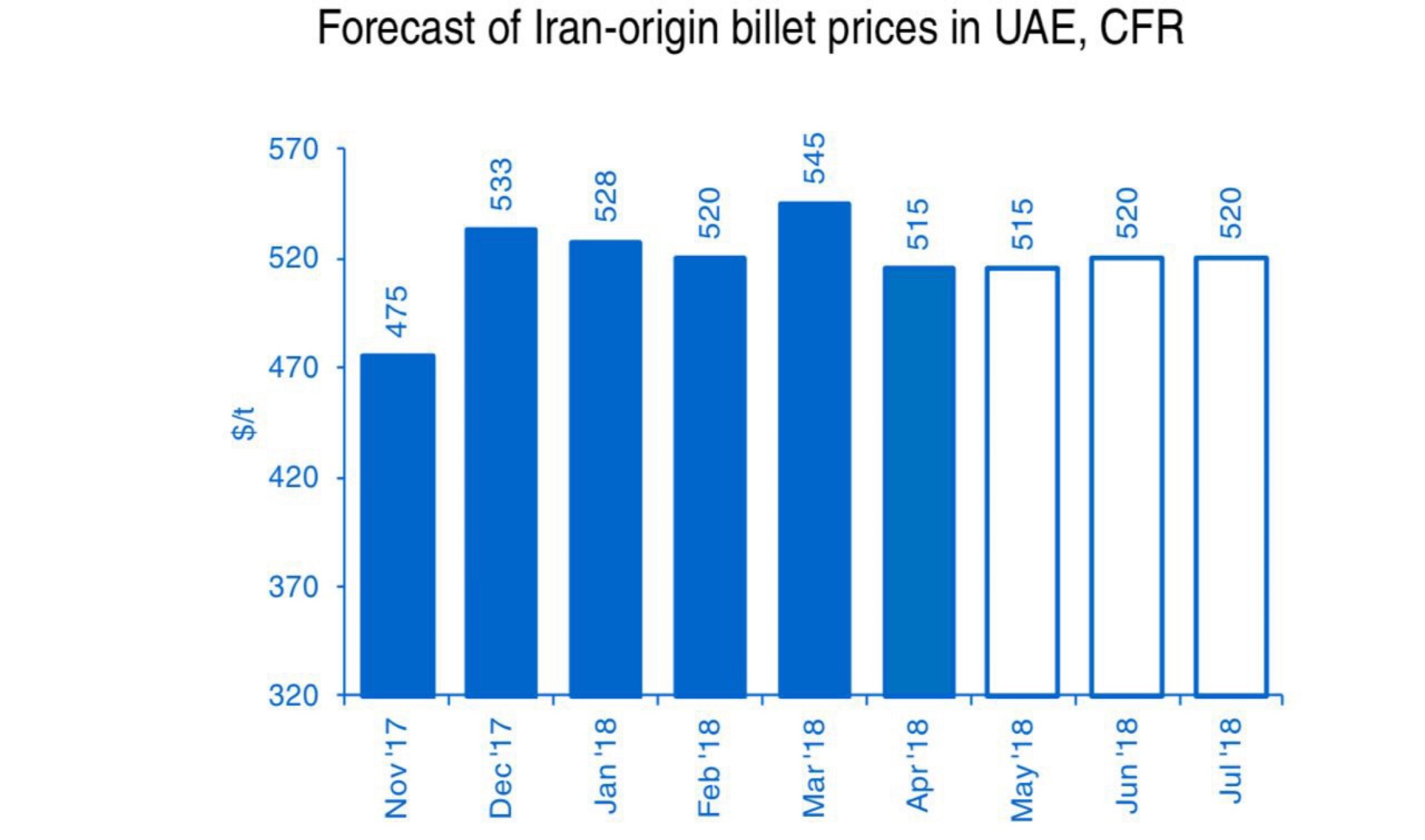 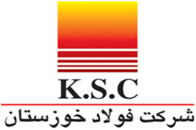 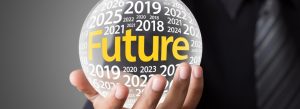 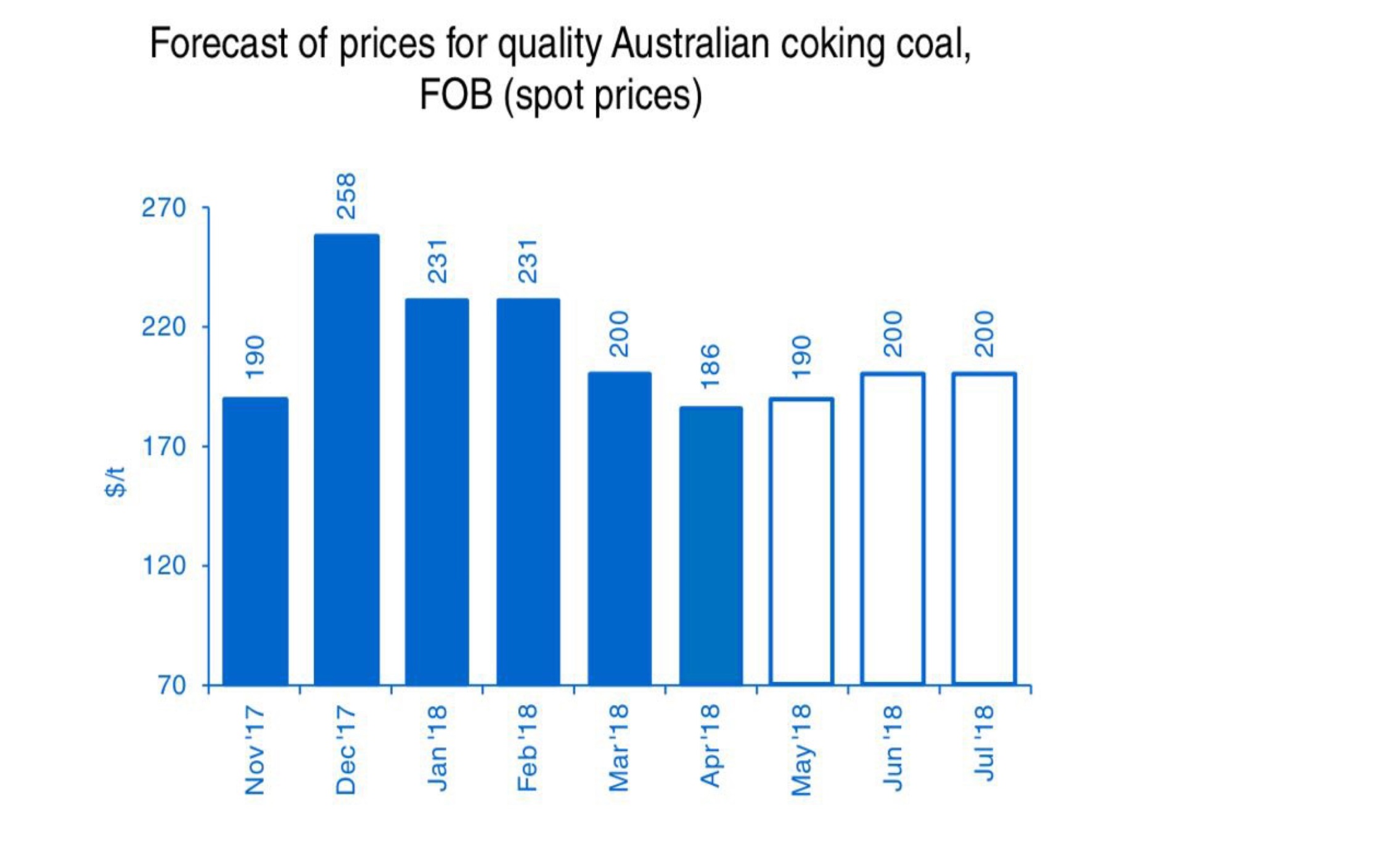 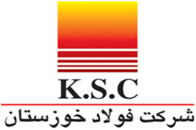 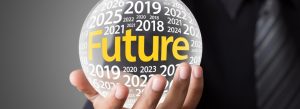 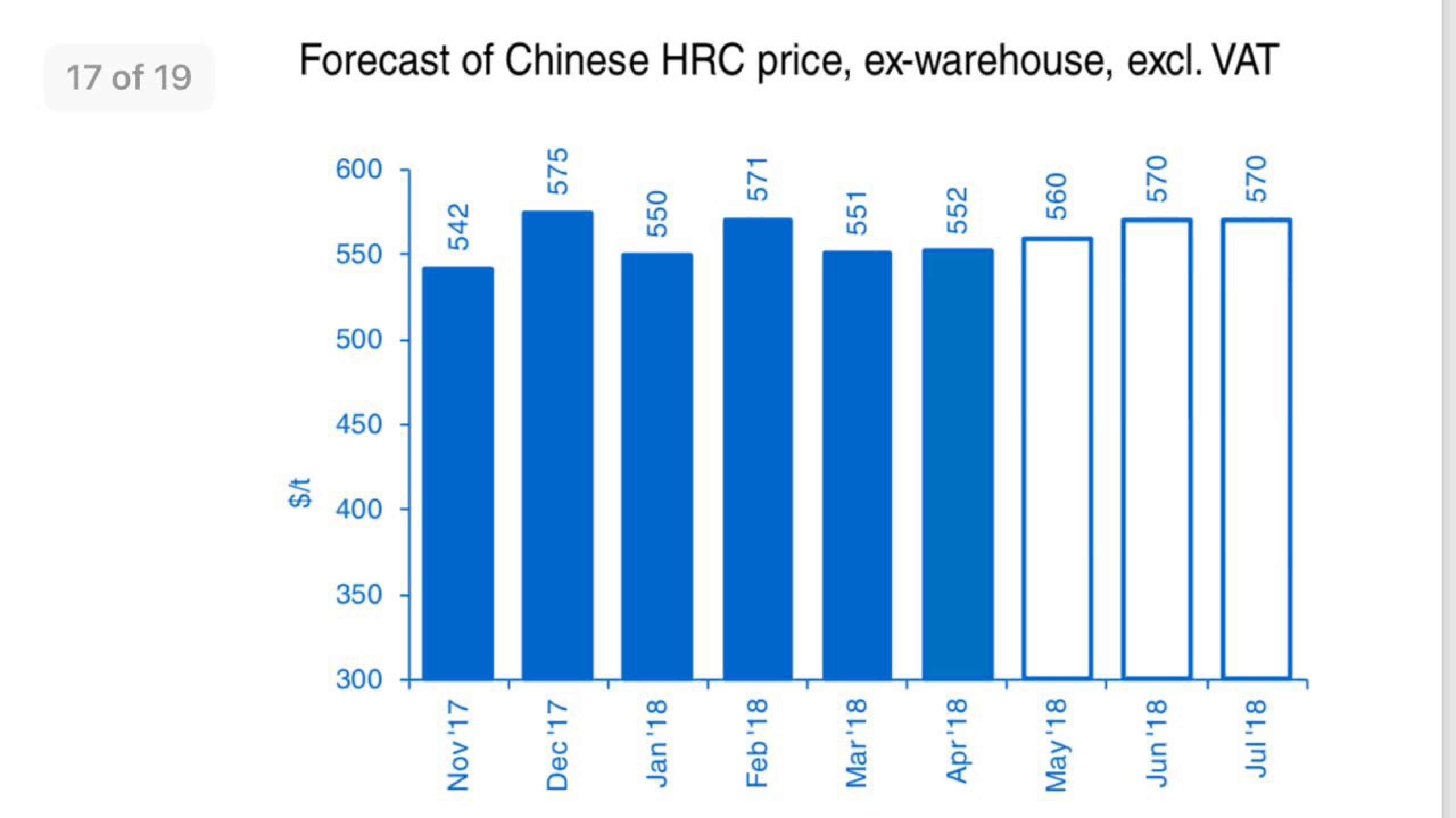 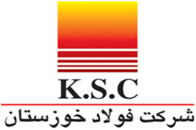 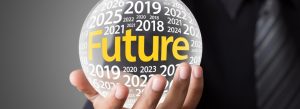 مدل های پیش بینی
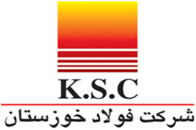 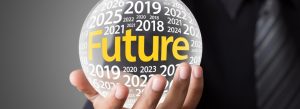 مدلهای پیش بینی


هر مديري در تصميم گيري هاي خود به نحوي با پيش بيني سر وكار دارد. برخي از اين پيش بيني ها ساده وبرخي ديگر از اين پيش بيني ها پيچيده و مشكل مي باشند. 

پيش بيني ها مي توانند براي دوره هاي زماني كوتاه مدت يا بلند مدت انجام گيرند. البته هيچگاه پيش بيني دقيقاً با واقعيت تطبيق نمي كند و بايد كوشيد خطاي پيش بيني به حداقل ممكن كاهش يابد.

مديران بايد بكوشند تا مدلي را براي پيش بيني انتخاب كنند كه پاسخگوي نياز سازمان و متناسب با فعاليت هاي آن باشد. در بسياري موارد ممكن است يك مدل ساده پيش بيني نتايج بهتري نسبت به يك مدل پيچيده ارائه كند.
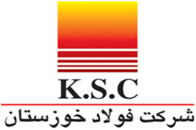 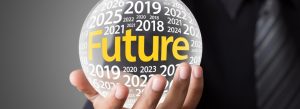 براي انتخاب مدل مناسب پيش بيني توجه به چند مورد  ضروری است:

1-محدوده زماني :
 
مدت زماني را كه مي خواهيم در آينده پيش بيني كنيم در انتخاب تكنيك بسيار حائز اهميت است
 
2- آمار و ارقام داده شده :
 
با توجه به نوع آمار گذشته نيز نحوه بيش بيني فرق مي كند. در بعضي مواقع آمار نشان دهنده روند بخصوصي است، در بعضي مواقع آمار داراي نوسانات فصلي است و بالاخره بعضي مواقع ممكن است از يك  سري نوسانات تصادفي و نامنظم تبعيت كند. 
 
3- ارتباط اطلاعات با متغير مورد نظر :
 
در بعضي مواقع آمار و اطلاعات در رابطه با متغير مورد نظر در دسترس نيست و بايد از اطلاعات مربوط به متغير ديگري كه در ارتباط با متغير مذكور مي باشد استفاده كرد. مثلاً براي پيش بيني تعداد خودرو در سطح شهر مي توان از اطلاعات مربوط به ميزان مصرف لاستيك استفاده كرد. بدين ترتيب نوع و روش بيش بيني با توجه به ارتباط اطلاعات با متغير مورد نظر متفاوت خواهد بود .
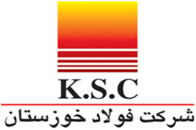 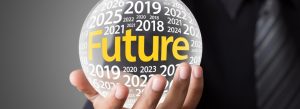 براي انتخاب مدل مناسب پيش بيني توجه به چند مورد  ضروری است: (ادامه)
4- هزينه :
 
مدل هاي مختلف پيش بيني چون داراي خصوصيات مختلفي مي باشند هزينه هاي متفاوتي را ايجاد مي كنند . بنابراين در انتخاب مدل هاي پيش بيني بايد هزينه آنها را به عنوان يك عامل در نظر گرفت .
 
5- دقت :
 
يكي از ضوابط اصلي انتخاب مدل ، دقت مدل پيش بيني است ، بعضي از مدل ها بايد با دقت 90 درصد موقعيت را در آيند پيش بيني كنند و پاره اي از مدل ها به مراتب داراي دقت بيشتري هستند . واضح است با توجه به انتظاري كه ازدقت مدل داريم مي توانيم مدل مورد نظر را انتخاب كنيم .
 
  
6- سادگي :
 
يكي ديگر از عوامل موثر در انتخاب مدل سادگي آن است . بعضي از مدل ها اگر چه از دقت خيلي زيادي بر خوردار هستند ولي به علت پيچيدگي ، قابل استفاده در كليه سطوح سازمانها نمي باشند . در انتخاب مدل بايد به ميزان سادگي وپيچيدگي آن توجه كرد .
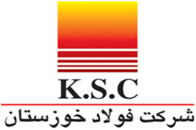 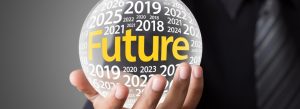 مدلهای پیش بینی
روشهای شبیه سازی
روشهای سببی (علت – معلولی)
روشهای کیفی، قضاوتی( نظری)
روشهای کمی (سریهای زمانی)
مدل شبکه عصبی مصنوعی
1) تحلیل رگرسیون
2) مدلهای اقتصاد سنجی
3) مدلهای داده – ستانده
4) مدل شاخص راهنما
5) مدل طول عمر
1) میانگین ساده
2) میانگین متحرک
3) روش هموار سازی نمایی
4) روش باکس – جنکینز
5) روش تعیین روند
6) روش کمترین مربعات
1) روش دلفی
2) توافق جمعی
3)مطالعات تاریخی
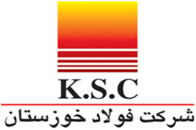 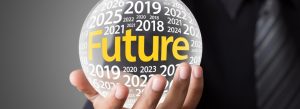 1- پيش بيني کیفی، قضاوتي (نظری)
 
درمواقعي كه اطلاعات دقيق وكاملي درمورد مسئله وجود نداشته باشد از اين نوع پيش بيني استفاده مي شود . در اين روش كوشش مي شود نظرات ذهني به صورت پيش بيني هاي كمي در آيد و قابل استفاده شود. استفاده از نظرات كارشناسان فن، سازمان هايي كه درآينده نگري صاحب تجربه اند، و ساير متخصصان مي توانند در انجام اين نوع پيش بيني ها مفيد باشد. به هر حال در اين روش اتكاي ما بر قضاوت ذهني افراد و تعبير وتفسير هاي آنها از اطلاعات براي پيش بيني آينده خواهد بود.
 
الف- در روش دلفي؛ نظرات كتبي وانفرادي اعلام مي شود و افراد گروه تحت نظر اكثريت قرار نمي گيرند و آزادانه نظر واقعي خود را ابراز مي نمايند. با ادامه جريان ارسال اطلاعات و نظر جوييهاي جديد مدير مي تواند بر اساس نظريات گرد آوري شده همگن مبنايي را براي پيش بيني به دست آورد.

ب- در روش توافق جمعي؛ اعتقاد بر اين است كه نظر جمع متخصصان برتر از نظر يك نفر است. از اين رو طي جلساتي نظر افراد حضوراً گرد آوري مي شود و پس از بحث و گفتگو آنچه كه مورد توافق جمع است اساس پيش بيني قرار مي گيرد. به علت اينكه افراد بايد در جلسه نظرات خود را علني ابراز كنند، جو جلسه و نظر سايرين مي تواند نظرات ابراز شده را تحت تاثير قرار دهد.
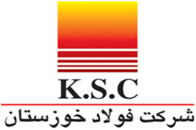 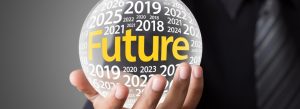 2- پيش بيني کمی، بر مبناي گذشته(سری های زمانی)

در اين نوع پيش بيني آمار و ارقام و اطلاعات گذشته را اساس پيش بيني آينده قرار مي دهيم. به عبارت ديگر فرض ما بر اين است كه در كوتاه مدت مي توان روند گذشته را به آينده تسري داد. از اين رو اين روش براي پيش بيني هاي بلند مدت قابليت استفاده چنداني ندارد زيرا اگر چه اطلاعات گذشته راهنماي خوبي براي آينده است اما به علت تغييراتي كه در طول زمان رخ مي دهد اين روش به طور دقيق نمي تواند آينده را آنچنان كه اتفاق خواهد افتاد پيش بيني كند. بنابراين در مواردي كه كه دوره پيش بيني بلند مدت باشد نمي توان از اين روش به طور موثر سود جست.
 
الف- روش ميانگين متحرك؛ ميانگيني كه با استفاده از اطلاعات جديد مرتباً به روز در آورده شود ميانگين متحرك نام دارند . ساده ترين روش محاسبه ميانگين متحرك آن است كه آمار واقعي در آخرين دوره را براي دوره بعد در نظر بگيريم. يكي از اشكالات انتخاب يك دوره ، در محاسبه ميانگين متحرك آن است كه تمامي عوامل موثر در تعيين آمار واقعي دوره قبل در دوره بعد منعكس مي شود و اين امر ممكن است همواره صحيح نباشد . براي جلوگيري از اين مشكل در محاسبه ميانگين متحرك اغلب به جاي يك دوره از آمار و اطلاعات واقعي چند دوره براي پيش بيني آينده استفاده مي شود.

ب- روش ميانگين متحرك وزني؛ در روش ميانگين متحرك ساده به آمار و ارقام گذشته ارزش مساوي داده مي شود در صورتي كه اغلب ، آمار جديد ترين دوره ارزش بيشتري نسبت به آمار دوره هاي قبلي دارد .در برخی موارد بهتر است به امار جدیدتر وزن بیشتری نسبت به آمار قدیمی تر داده شود که در روش میانگین وزنی چنین است.
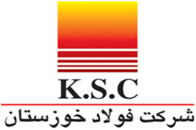 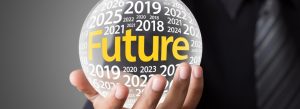 2- پيش بيني کمی، بر مبناي گذشته(سری های زمانی) (ادامه)
ج- روش نمو هموار؛ در روش ميانگين متحرك وزني بر اساس نظر سازمان به آمار گذشته ارزش هاي متفاوتي داده مي شود اما در روش نمو هموار نظم اين ارزش گذاري تابع تصاعد هندسي نزولي است . بدين معني كه اطلاعات جديدتر به طريق تصاعد هندسي داراي وزن بيشتري نسبت به آمار دوره هاي قبل خود مي باشند.
 
د - روش باكس (جنكينز)؛ در اين روش ابتدا تحليل گر مدلي آزمايشي براساس اطلاعات گذشته طراحي مي كند. سپس ضرائب متغيير هاي مدل مذكور را برآورد كرده‌، به كمك اطلاعات موجود مدل را موردكنترل قرار مي دهد تا قدرت پيش بيني آن سنجيده شود. در صورتي كه مدل گوياي اطلاعات گذشته بود مي توان از آن براي پيش بيني آينده استفاده كرد. درغير اين صورت بايد مدل را بايد مورد تجديد نظر قرار داد ومراحل فوق را آنقدر تكرار كرد تا مدلي رضايت بخش بدست آورد. در این روش بايد اطلاعات زيادي در دسترس باشد و بدين جهت اغلب به كمك برنامه هاي كامپيوتري از اين روش استفاده كرد.
 
ه- روش هاي تعيين روند؛ در مواقعي كه روند خاصي افزايشي يا كاهشي در آمار و ارقام گذشته وجود داشته باشد روش هاي ميانگين متحرك و نمو هموار ساده نمي توانند براي پيش بيني آينده مفيد واقع شوند. در اين گونه موارد روش هاي ديگري نیز وجود دارند كه از جمله آنها روش نمو هموار دوبل و روش كمترين مجذورات می باشند.
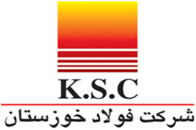 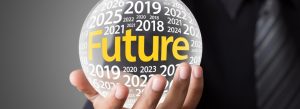 3- پيش بيني با روش های سببی (علت و معلولي)
 
اگر اطلاعات كافي در مورد موضوع پيش بيني موجود و روابط بين متغير ها نيز مشخص باشد، ما مي توانيم از اين روش استفاده كنيم. به عنوان مثال اگر بين فروش و متغير هاي ديگري مانند درآمد ملي، قيمت كالا و درآمد خالص، رابطه اي وجود داشته باشد مي توان با استفاده از روش كمترين مجذورات كه نوعي روش علت ومعلولي است، مدلي براي روابط مذكور تنظيم كرد و به پيش بيني پرداخت.
 
 الف- روش رگرسيون؛ مدل رگرسيون ، مدلي است كه رابطه يك متغير Y ( متغير وابسته به فروش ) را با يك يا چند متغير . . . و X2  و X1  ( متغير هاي مستقل مثل تعداد خانه ها ، مصالح ساختماني ، . . . ) بيان مي كند. براي محاسبه شاخص فصلي با استفاده از روش رگرسيون امار و اطلاعات حداقل 3 سال لازم است.

 ب- مدل اقتصاد سنجي؛ اين مدل يك مدل رياضي است كه يك رشته روابط علت ومعلولي بين متغير هاي اقتصادي برقرار مي سازد. به عبارت ديگر مدل اقتصاد سنجي مركب از يك سري معادلات رگرسيون مستقل از هم مي باشد. اين مدل داراي دقت فراواني مي باشد و براي دوره هاي كوتاه مدت و ميان مدت و بلند مدت قابل استفاده است. اما مدل مذكور داراي هزينه بسياري مي باشد.
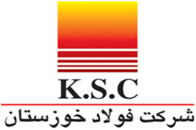 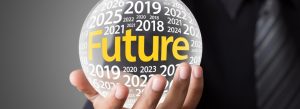 3- پيش بيني با روش های سببی (علت و معلولي) (ادامه)
ج- مدل داده- ستاده؛ اين مدل تحليلي است بر جريان داده و ستاده هاي بين سازمان ها . مدل مذكور نشان گر آن است كه كه به ازاي چه ميزان از داده ، چقدر ستاده حاصل مي شود. اطلاعات زيادي براي استفاده از اين مدل مورد نياز است. اين مدل براي پيش بيني هاي ميان مدت و بلند مدت مفيد است ولي براي دوره هاي كوتاه مدت چندان مناسب نيست. هزينه اين مدل همانند هزينه مدل اقتصاد سنجي زياد مي باشد.

 د- مدل شاخص راهنما؛ در اين مدل يك شاخص اصلي به عنوان راهنما تعيين مي شود و پيش بيني ها بر اساس آن انجام مي شود. مثلاً بر اساس شاخص فروش اتومبيل به طور كلي مي توان ميزان مصرف لاستيك اتومبيل را پيش بيني كرد.
 
ه- مدت طول عمر؛ اين مدل غالباً براي پيش بيني تقاضا يا فروش محصولات جديد كاربرد دارد. مدل طول عمر روشي براي تجزيه تحليل و پيش بيني نرخ رشد محصولات جديد مي باشد. مرحل پذيرش محصولات جديد به وسيله گروه هاي مختلف در تحليل هاي اين مدل حائز اهميت فراوان مي باشد. مدل طول عمر بيشتر براي دوره هاي بلند مدت مفيد است و هزينه آن نسبتاً مناسب مي باشد.
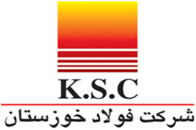 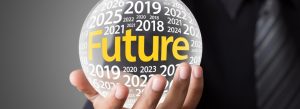 4- روش های شبیه سازی
الف- شبکه عصبی: یک شبکه عصبی مصنوعی (Artificial Neural Network – ANN) ایده ای برای پردازش اطلاعات است که از سیستم عصبی زیستی الهام گرفته و مانند مغز به پردازش اطلاعات می‌پردازد. عنصر کلیدی این ایده، ساختار جدید سیستم پردازش اطلاعات است. این سیستم از شمار زیادی عناصر پردازشی فوق العاده بهم پیوسته به نام نورون‌ها (neurons) تشکیل شده که برای حل یک مسئله با هم هماهنگ عمل می‌کنند.
شبکه‌های عصبی مصنوعی نیز مانند انسان‌ها با مثال یاد می گیرند و یک شبکه عصبی برای انجام وظیفه‌های مشخص مانند شناسایی الگوها و دسته بندی اطلاعات، در طول یک پروسه یاد گیری تنظیم می‌شود. در سیستم‌های زیستی، یاد گیری با تنظیماتی در اتصالات سیناپسی که بین اعصاب قرار دارد همراه است. از این روش در شبکه‌های عصبی نیز استفاده می‌شود.

شبکه های عصبی مصنوعی (ANN) که به اختصار به آن شبکه عصبی نیز گفته می‌شود، نوع خاصی از مدل یادگیری است که روش کارکرد سیناپس‌ها در مغز انسان را تقلید می‌کند.

شبکه های عصبی مصنوعی با پردازش داده‌های تجربی، دانش یا قانون نهفته در ورای داده‌ها را به ساختار شبکه منتقل می‌کند که به این عمل یادگیری می‌گویند. اصولاً توانایی یادگیری مهمترین ویژگی یک سیستم هوشمند است. سیستمی که قابلیت یادگیری داشته باشد، منعطف تر است وساده تر برنامه‌ریزی می‌شود، بنابراین بهتر می‌تواند در مورد مسایل و معادلات جدید پاسخگو باشد.
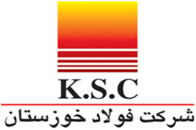 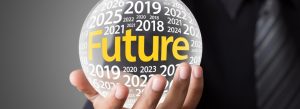 مدل همبستگی قیمت نفت خام - فولاد
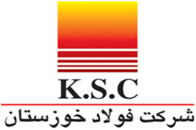 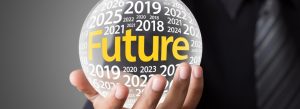 A Study of the Dynamic Relationship between Crude Oil Price and the Steel Price Index
-----------------------------------------
Ming-Tao Chou,Ya-Ling Yang and Su-Chiung Chang, Review of Economics & Finance, 2012
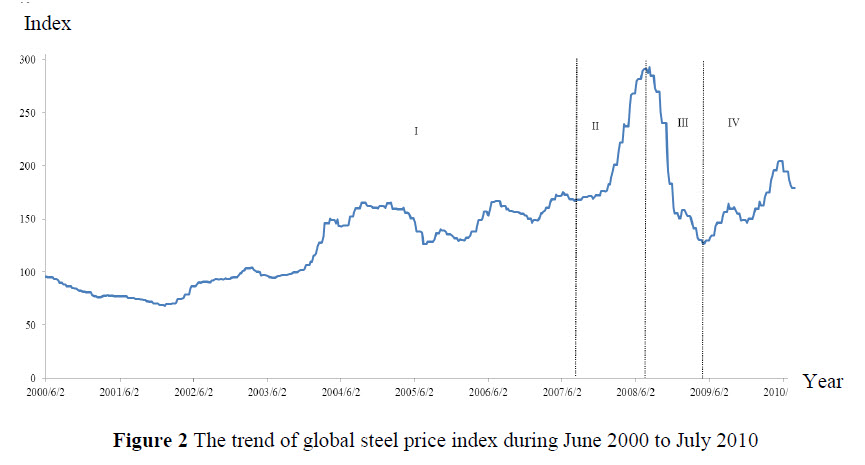 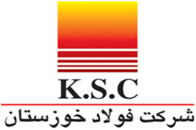 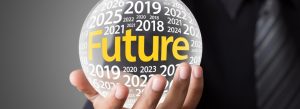 مطالعه پیش رو برای کشف رابطه بین قیمت نفت و قیمت بیلت انجام پذیرفته است.
داده های  ورودی قیمت نفت و بیلت مربوط به دوره های زمانی ژانویه 2012 تا مارس 2018 بصورت ماهیانه می باشند. قیمت بیلت اکراین به ازای هر  تن و قیمت نفت برنت بازای هر  بشکه مورد مطالعه قرار گرفته اند.
برای کشف رابطه بین این دو ، قیمت نفت به عنوان متغیر مستقل و قیمت بیلت به عنوان متغیر  وابسته  در نظر گرفته شده اند. توابع رگرسیون از جمله رگرسیون خطی، نمایی، لگاریتم توان دار و  چند جمله ای با درجات مختلف مورد ارزیابی قرار گرفته اند. یافته های این تحقیق نشان میدهد که رگرسیون توانی بهترین پیش بینی کننده می باشد.
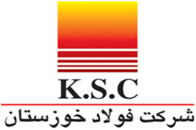 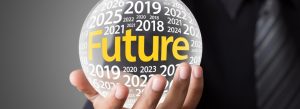 Crude oil World price Forecast
$/bbi
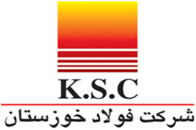 Source: World Bank Commodities Price Forecast (nominal US dollars)October 26, 2017
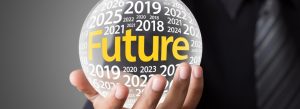 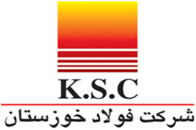 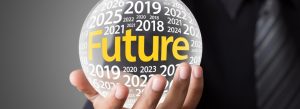 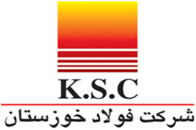 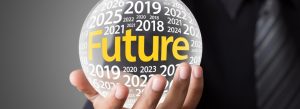 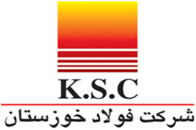 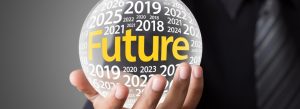 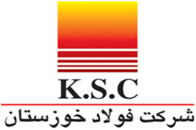 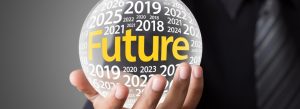 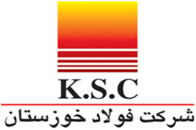 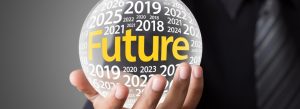 همانگونه که در نمودارها نشان داده شده است، افزایش و کاهش قیمت نفت و فولاد در بیشتر موارد یکسان است. با توجه به اینکه عوامل دیگری نیز بر قیمت فولاد اثر میگذارند نمو توان انتظار داشت با استفاده از این معادلات قیمت دقیق فولاد را پیش بینی کرد. با این وجود بالاترین ضریب تعیین مربوط به مدل رگرسیون توانی با معادله y = 41.055x0.6  می باشد.
ضریب همبستگی بین قیمت نفت و بیلت برابر 0/87 می باشد.
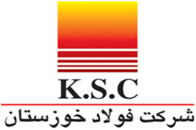 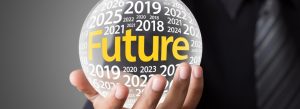 Y = 41x0.6

X=predictor variableقیمت هر بشکه نفت =
Y=outcome variable=قیمت هر تن بیلت
ضریب همبستگی بین قیمت نفت و بیلت برابر 0/87 می باشد.
به عنوان مثال در حال حاضر که قیمت نفت بازای هربشکه 74 دلار می باشد پیش بینی میشود که قیمت بیلت اکراین  تا 543 دلار بر تن افزایش یابد.
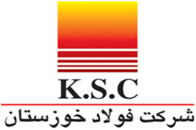 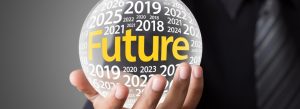 مدل همبستگی قیمت مس – فولاد
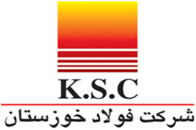 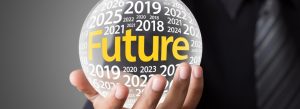 با در نظر گرفتن نوسانات بازار فولاد و با توجه به نقش پیش بینی قیمت فولاد در تصمیمات بهینه مدیریتی، ایجاد و استفاده از نظامهای پیش بینی قیمت اهمیت بالایی در صنعت  پیدا می نماید. تیم مدیریتی شرکت فولاد خوزستان از روشهای متعددی برای پیش بینی وضعیت بازار استفاده می نماید. یکی از این روشها یافتن رابطه بین قیمت فولاد با سایر پارامترهای اقتصادی می باشد. در اینجا رابطه بین قیمت مس و قیمت فولاد مورد بررسی قرار داده شده است.
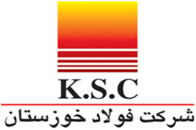 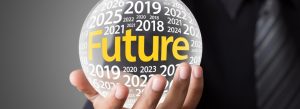 مطالعه پیش رو برای کشف رابطه بین قیمت مس و قیمت بیلت انجام پذیرفته است.
داده های  ورودی قیمت مس و بیلت مربوط به دوره های زمانی ژانویه 2012 تا مارس 2018 بصورت ماهیانه می باشند. قیمت بیلت اکراین به ازای هر  تن و قیمت جهانی مس مورد مطالعه قرار گرفته اند.
برای کشف رابطه بین این دو ، قیمت مس به عنوان متغیر مستقل و قیمت بیلت به عنوان متغیر  وابسته  در نظر گرفته شده اند. توابع رگرسیون از جمله رگرسیون خطی، نمایی، لگاریتم توان دار و  چند جمله ای با درجات مختلف مورد ارزیابی قرار گرفته اند. یافته های این تحقیق نشان میدهد که رگرسیون  لگاریتمی بهترین پیش بینی کننده می باشد.
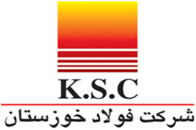 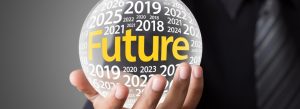 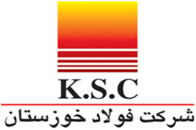 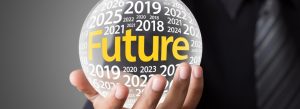 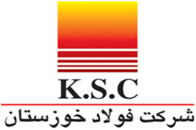 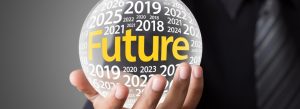 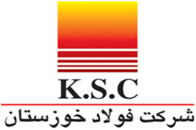 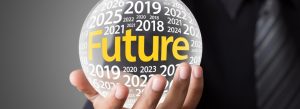 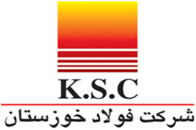 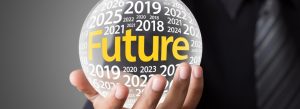 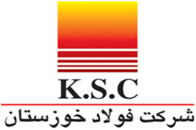 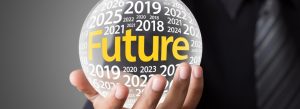 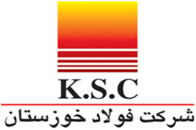 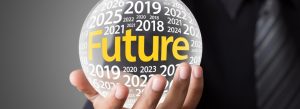 نتیجه گیری
همانگونه که در نمودارها نشان داده شده است، افزایش و کاهش قیمت مس و فولاد در بیشتر موارد یکسان است. با توجه به اینکه عوامل دیگری نیز بر قیمت فولاد اثر میگذارند نمو توان انتظار داشت با استفاده از این معادلات قیمت دقیق فولاد را پیش بینی کرد. با این وجود بالاترین ضریب تعیین مربوط به مدل رگرسیون لگاریتمی می باشد.
ضریب همبستگی بین قیمت نفت و بیلت برابر 0/898 می باشد.

y = 518.2ln(x) - 4092.8
(R² = 0.898)
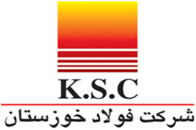 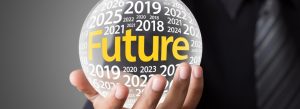 Multiple regression
مدلهای رگرسیون چند متغییره
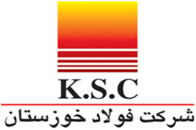 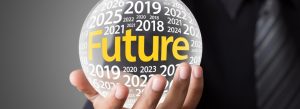 Multiple Regression Models - Results
Along with OIL,PMI, and USDX as the first three input variables :
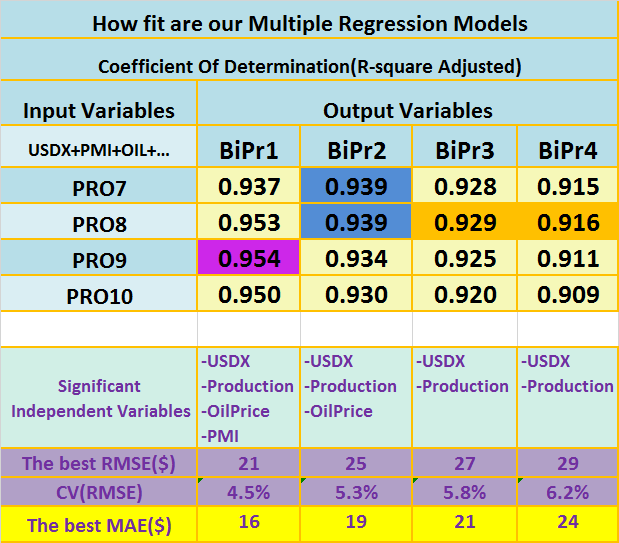 PRO9 is the best  choice for BiPr1 prediction
PRO7 & PRO8 are the best choices for BiPr2  prediction
PRO8 is the best choice for BiPr3 & BiPr4 prediction
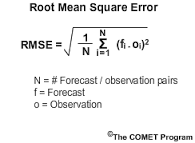 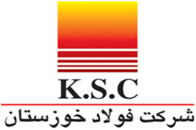 RMSE=Rout Mean Squared Error
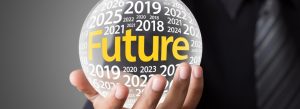 Resulted Regression Equations
Multiple regression equations of the best 4 out of 16 models are as follows:
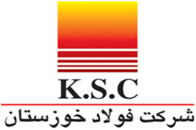 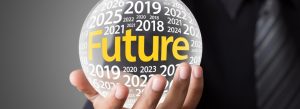 مدل همبستگی شبکه عصبی مصنوعی

Artificial Neural Network 
HAYKIN     1994
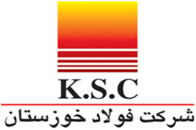 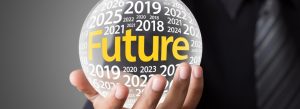 Artificial Neural Networks-Applications
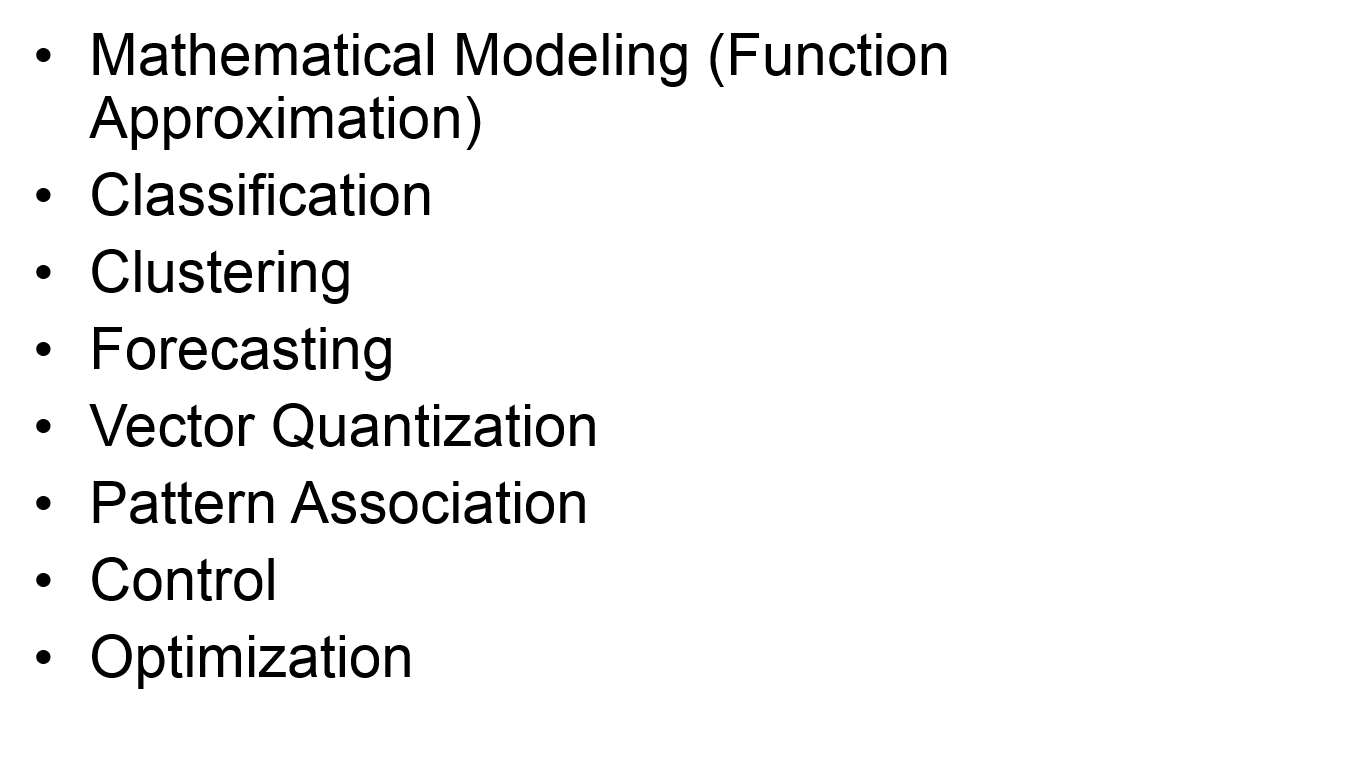 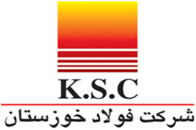 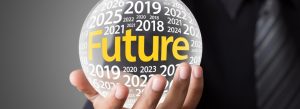 ANN Results-1
BiPr2,PRO8,Oil,USDX,PMI
R-Square=0.9761
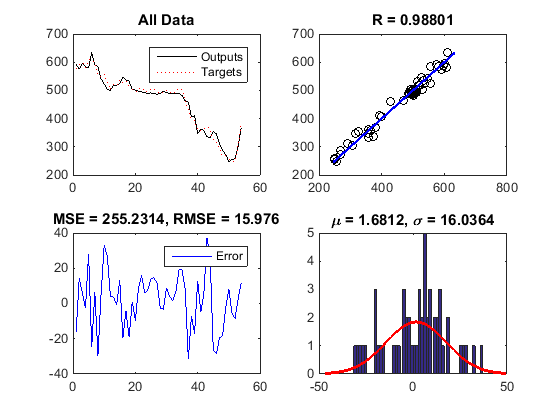 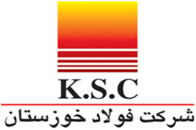 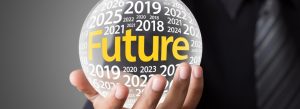 ANN Results-2
BiPr3,PRO8,Oil,USDX,PMI
R-Square=0.9884
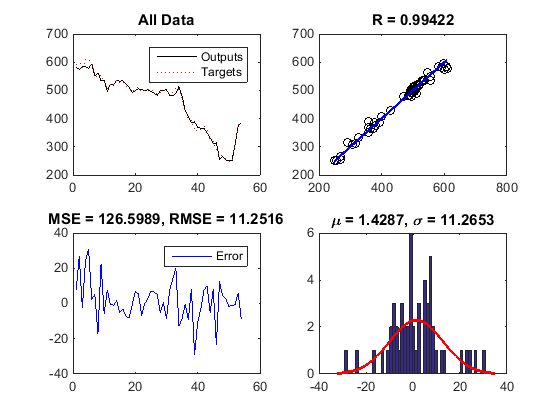 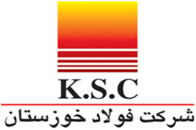 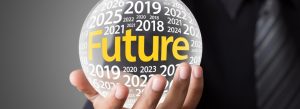 ANN Results-3
BiPr4,PRO9,Oil,USDX,PMI
R-Square=0.9724
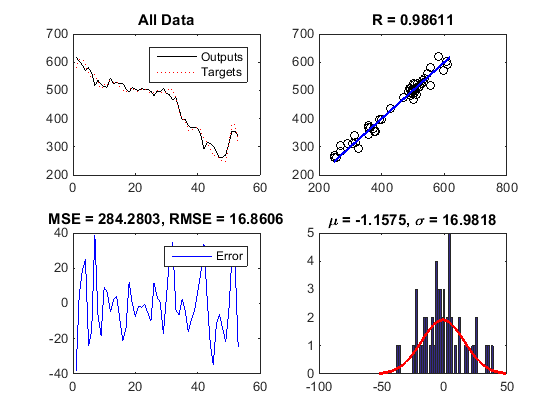 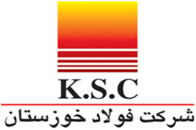 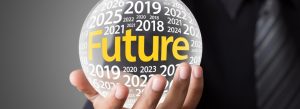 Some prediction instances in Two Approach
We usually use the Average Of Predicted Prices of all models.
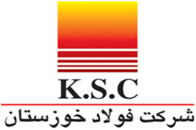 با تشکر از توجه شما